Quotes from Act 3
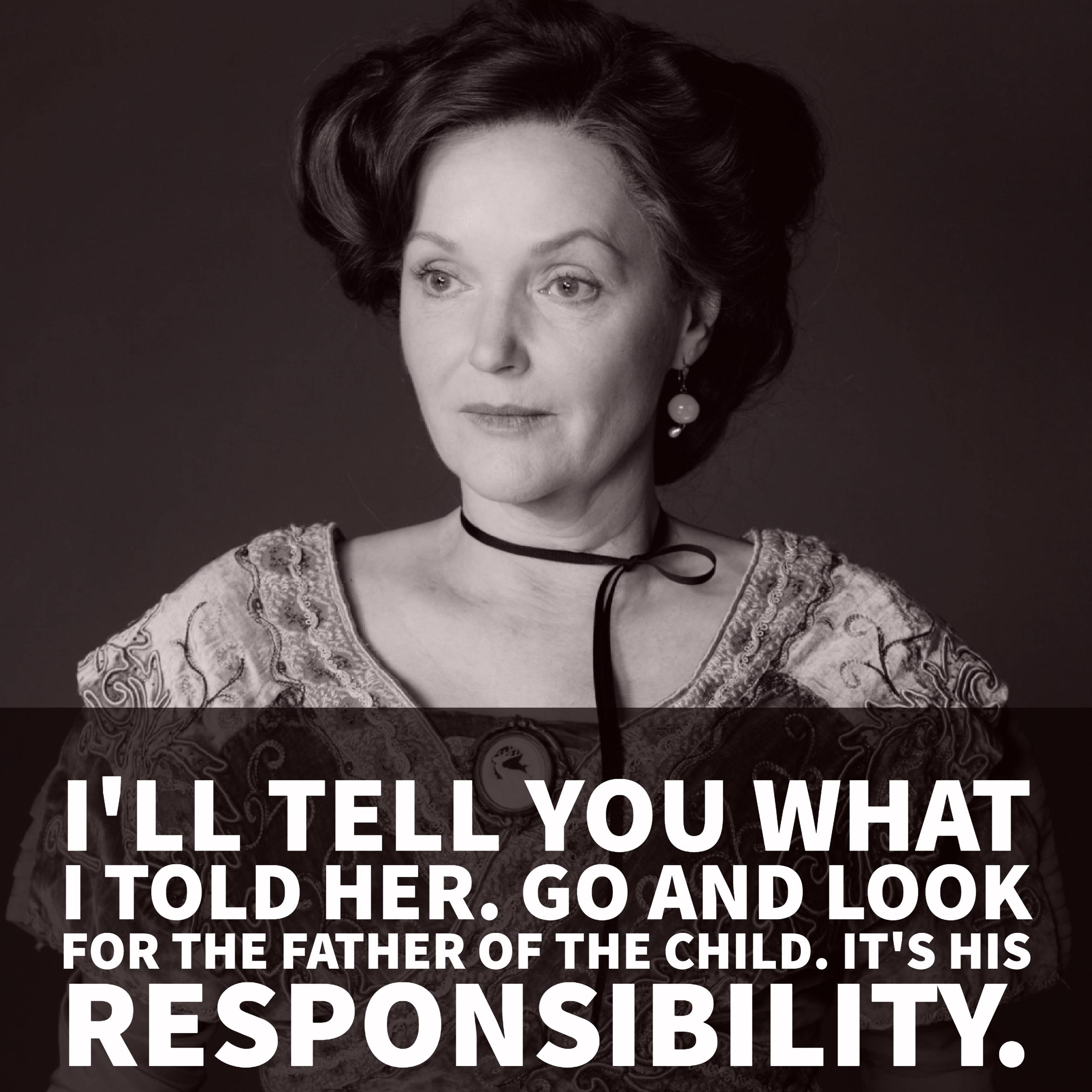 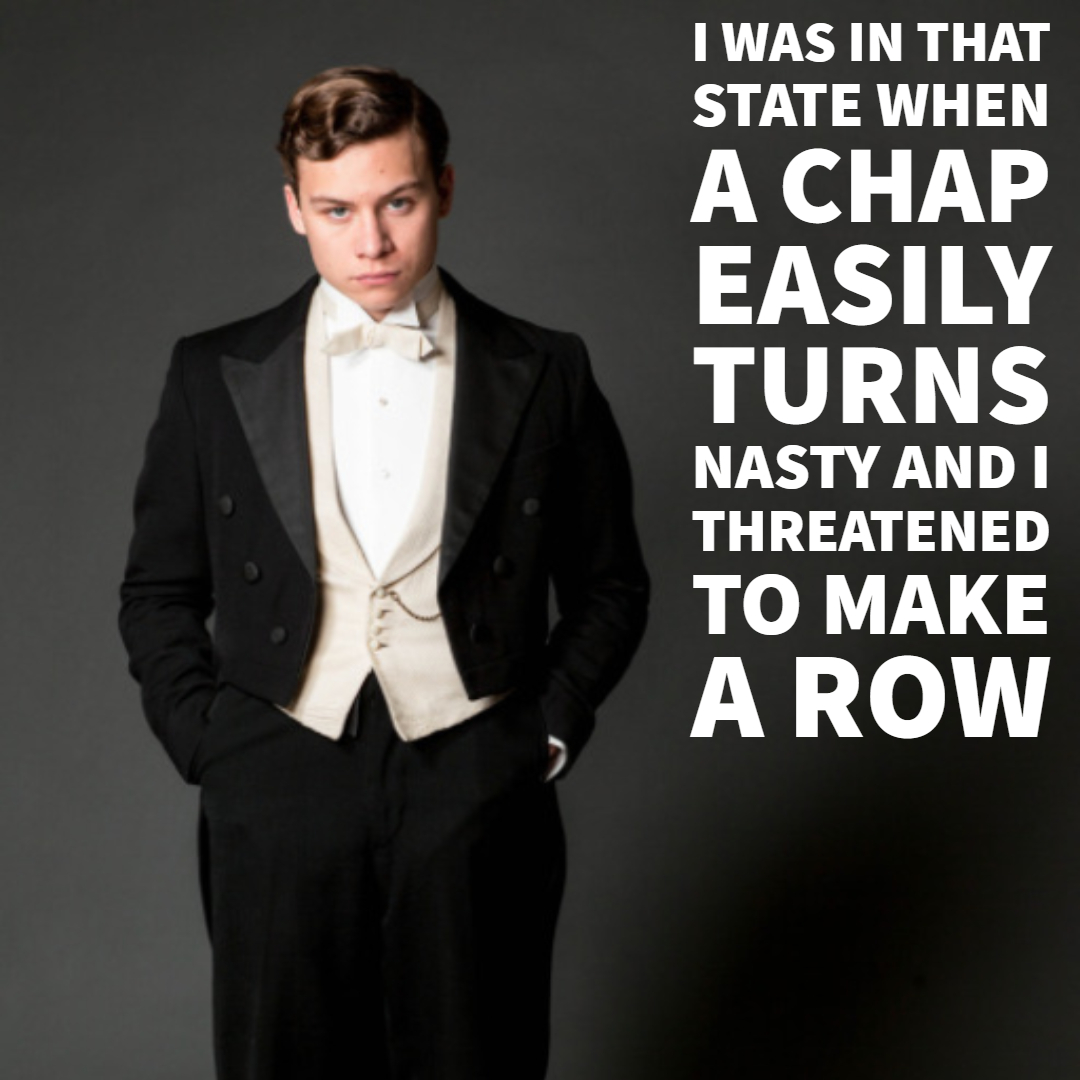 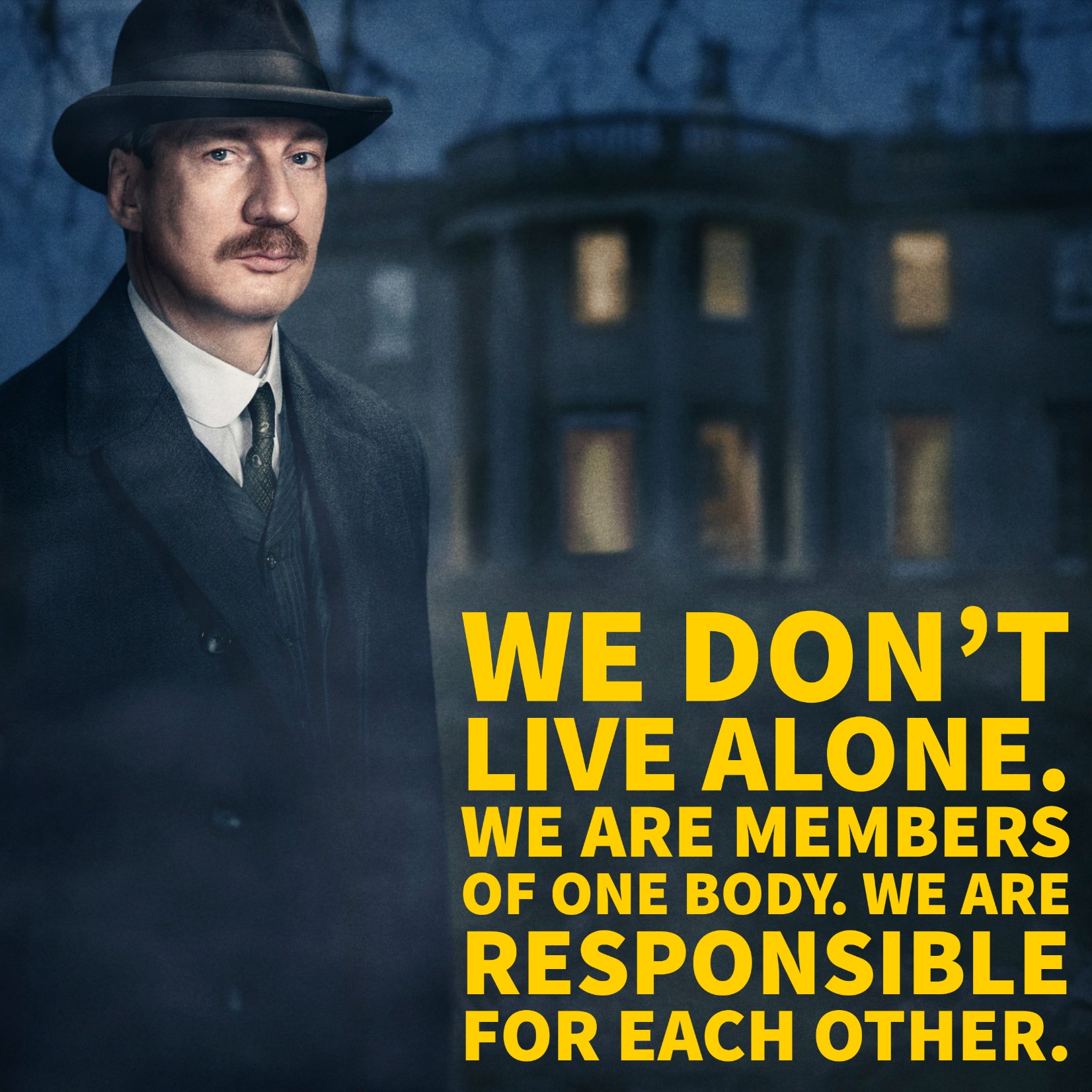 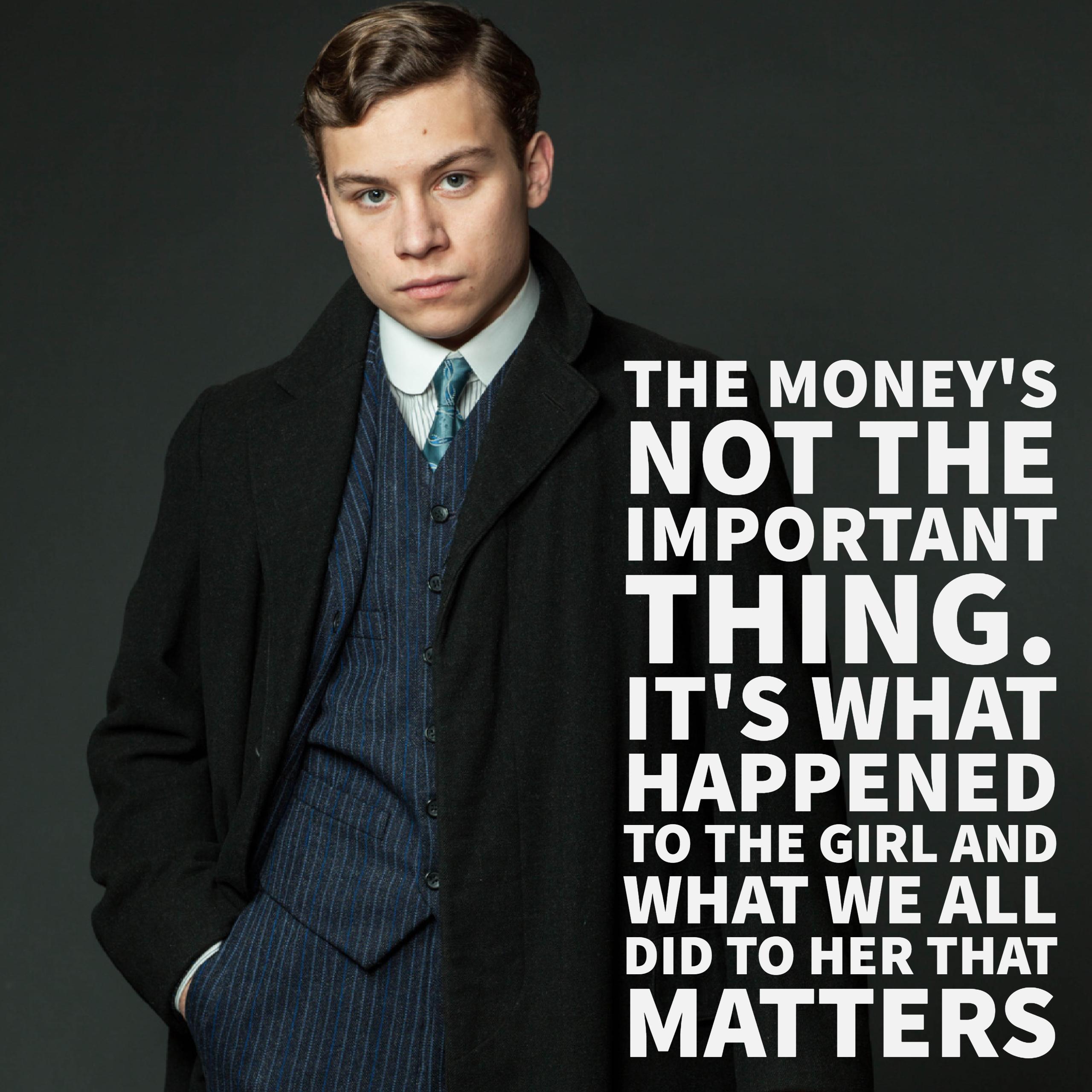 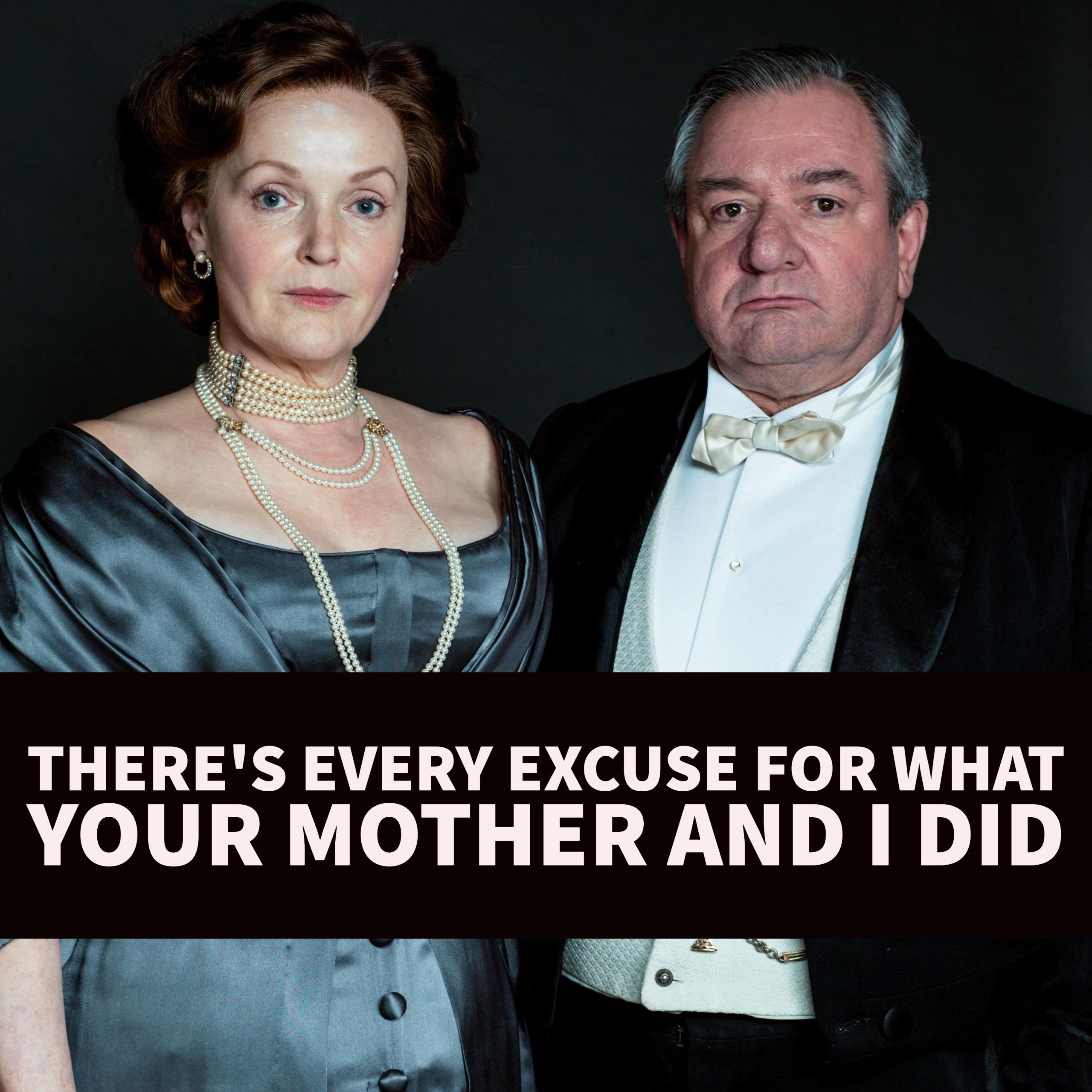 Learn these quotes from Act Three
‘The father of the child. It’s his responsibility’ Mrs Birling
‘I was in that state when a chap easily turns nasty’ Eric
‘We don’t live alone, We are members of one body’ Inspector
‘Money’s not the important thing…it’s what happened to the girl’ Eric
‘There’s every excuse for what your mother and I did’ Mr Birling
Can you remember them?
‘The ______of the child. It’s his_______’ Mrs Birling
‘I was in that state when a______________’ Eric
‘We don’t live_______, We are members of______’ Inspector
‘_______not the important thing…it’s what happened to______’ Eric
‘There’s _________for what your mother and I did’ Mr Birling
How did you do?
‘The father of the child. It’s his responsibility’ Mrs Birling
‘I was in that state when a chap easily turns nasty’ Eric
‘We don’t live alone, We are members of one body’ Inspector
‘Money’s not the important thing…it’s what happened to the girl’ Eric
‘There’s every excuse for what your mother and I did’ Mr Birling
The structure of the play (with Eric out of sequence, after Mrs B) means the dramatic irony is powerful here
Effect on the audience?
Technique?
Vocabulary ‘responsibility’ + dramatic irony
‘The father of the child. It’s his responsibility’ Mrs Birling
Connotations and synonyms?
Priestley has ‘responsibilty’ as a key theme in the play
Image created?
We partly agree, but can see she is passing on the blame – like Birling and Gerald have done
The harsh reality of the brutal treatment of working class girls like Eva is revealed by Priestley. We feel sorry for her.
Effect on the audience?
Technique?
Euphemism + understatement
‘I was in that state when a chap easily turns nasty’ Eric
Connotations and synonyms?
Priestley uses Eric to show how a capitalist view of life might sound harmless but hides the abuse and misery it can lead to for the poor and working classes.
As a ‘chap’ Eric’s actions sound like a childish error. He is admitting to raping a vulnerable woman.
Image created?
Priestley gives The Inspector a speech where he voices Priestley’s own socialist ideas JUST BEFORE he leaves the stage – we learn from it
Effect on the audience?
Technique?
metaphor
‘We don’t live alone, We are members of one body’ Inspector
Connotations and synonyms?
There are religious connotations of ‘one flesh’ – God does not distinguish between classes and nor should we
The metaphor of society as ‘one body’ links us all as one being.
Image created?
We realise Eric has learned and has changed. Priestley hopes we will too,
Effect on the audience?
Technique?
Contrast. Plain speaking
‘Money’s not the important thing…it’s what happened to the girl’ Eric
Connotations and synonyms?
Money = capitalist
Girl = socialist
Image created?
The contrast emphasises socialist ideas. The plain speech echoes the Inspector
alliteration
We are shocked that Birling has not changed. Priestley shows the young must lead the way in change for society.
Effect on the audience?
Technique?
‘There’s every excuse for what your mother and I did’ Mr Birling
Connotations and synonyms?
The older generations will not learn. The young people need to change society and break away from the old ways.
Image created?
He is still confident and arrogant
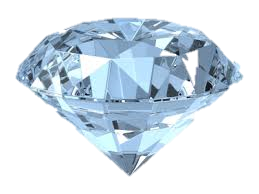 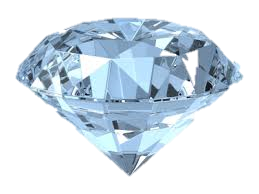 Dazzle the examiner
In the language used by Eric during this act Priestley shows how it is possible for change to be achieved. As Eric starts making excuses for his behaviour Priestley makes him refer to himself as a ‘chap’ to sound harmless and he says he could ‘easily turn nasty’ as a euphemism for the violence associated with heavy drinking. However, later in the Act Eric has learned and speaks directly, his plain speech echoing the Inspector: ‘Money’s not the important thing’…’it’s what happened to the girl’. As Eric is part of the younger generation Priestley is demonstrating that social change is possible and despite the violence committed by Eric there seems to be hope that he will live differently from now on.
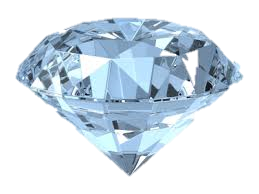